I can use pronouns and synonyms?
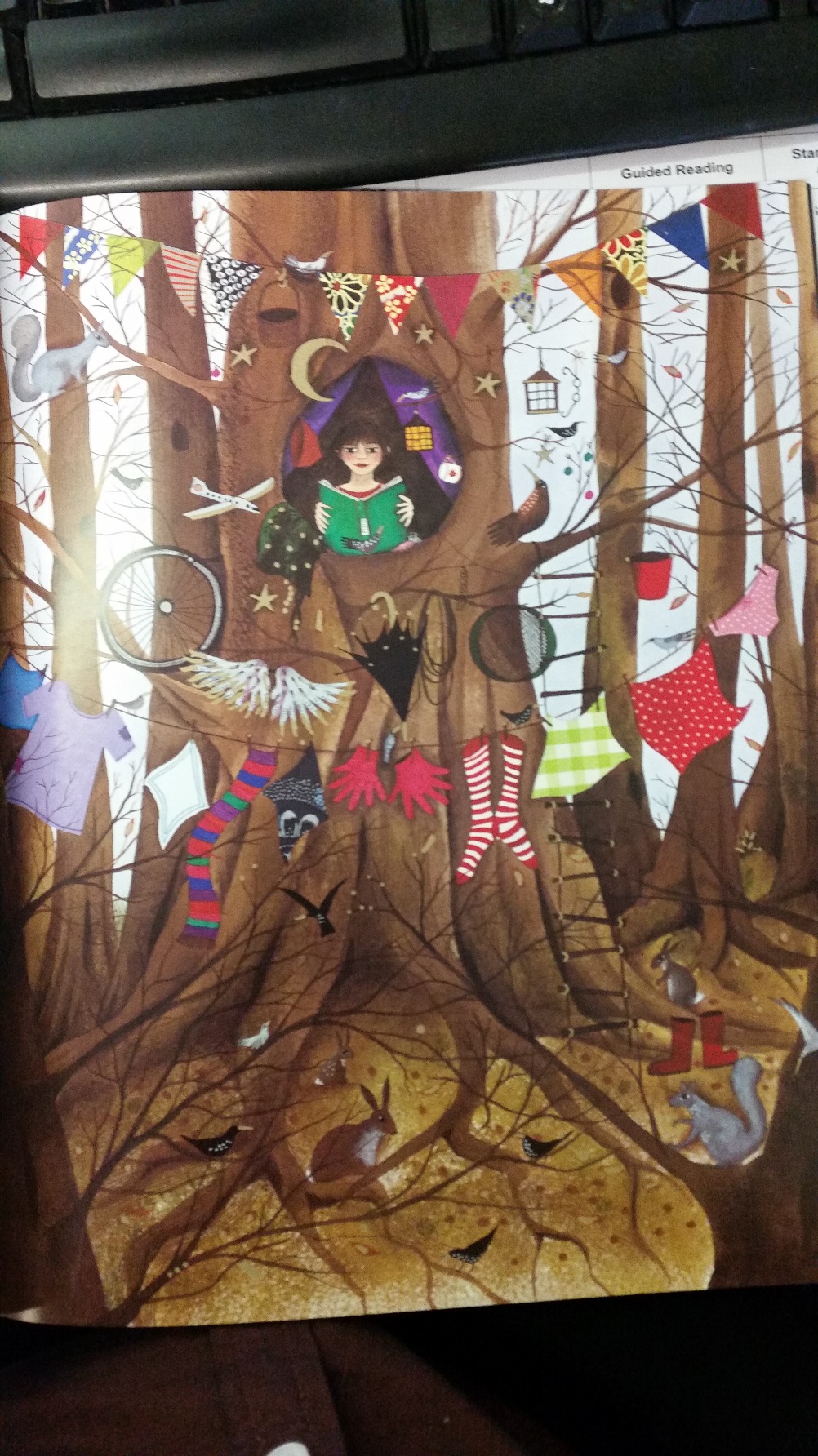 Use the colour chart provided to think of interesting colours for the items on the washing line.  Write a list.
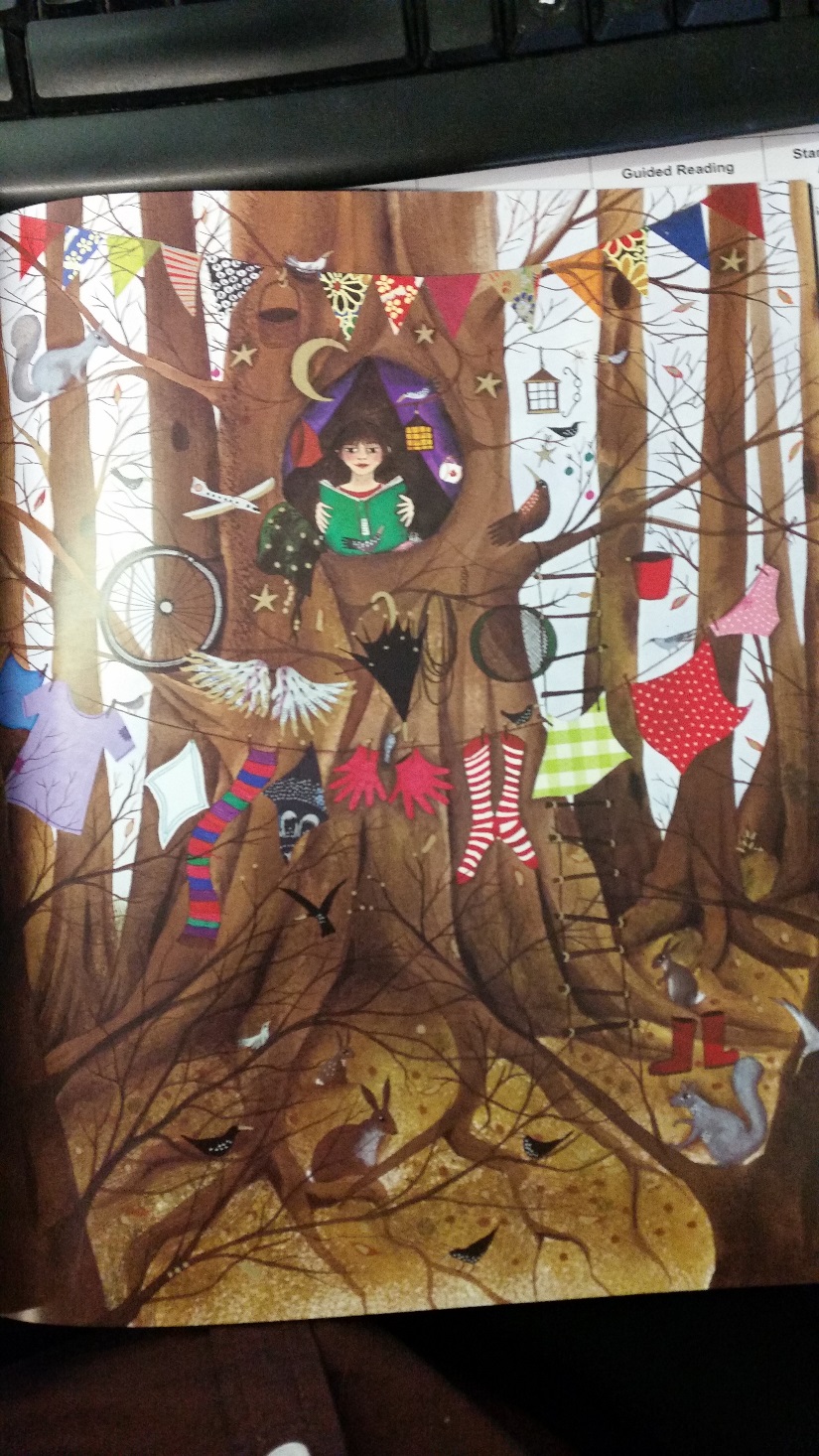 Let’s read
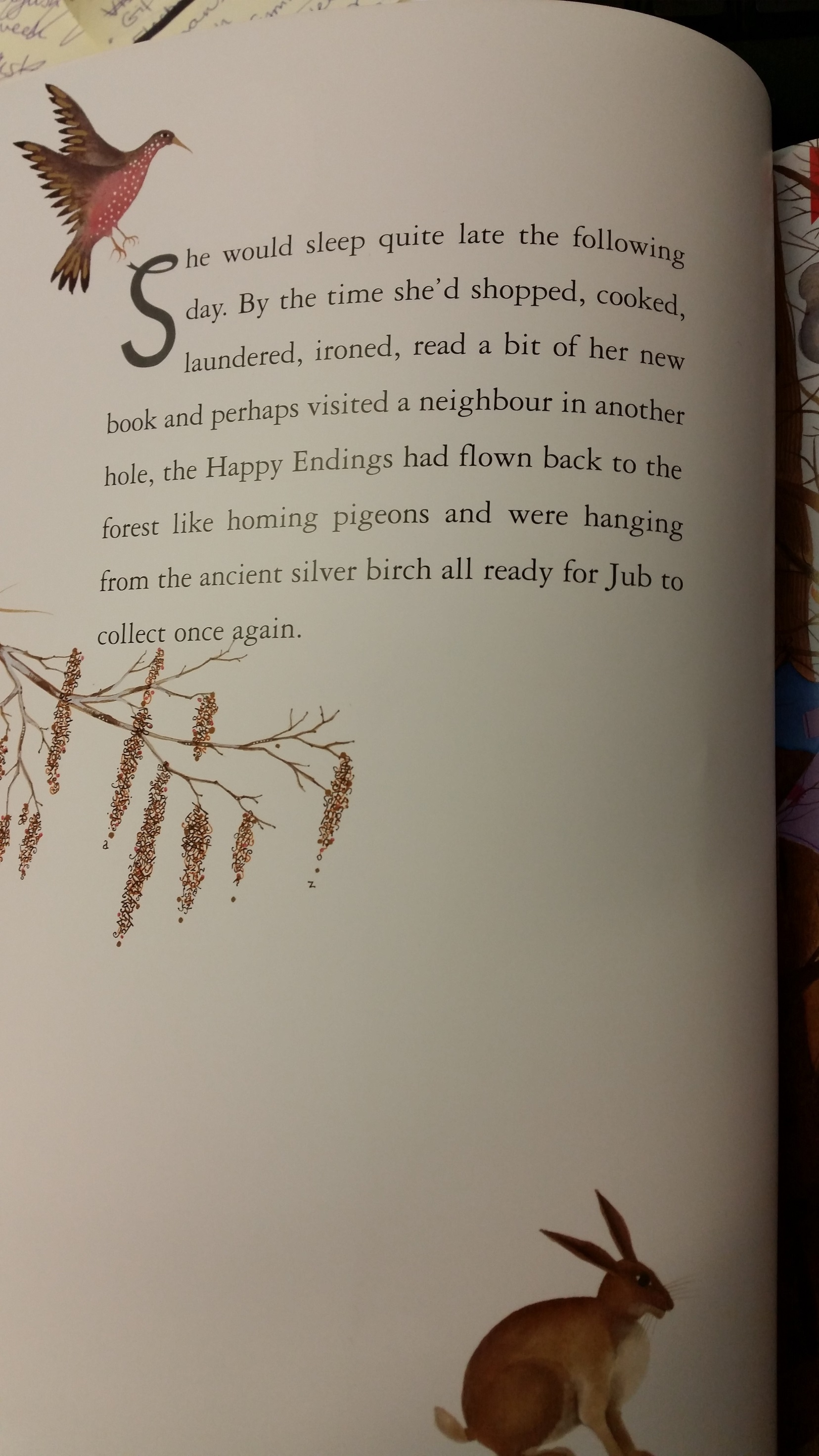 Let’s read
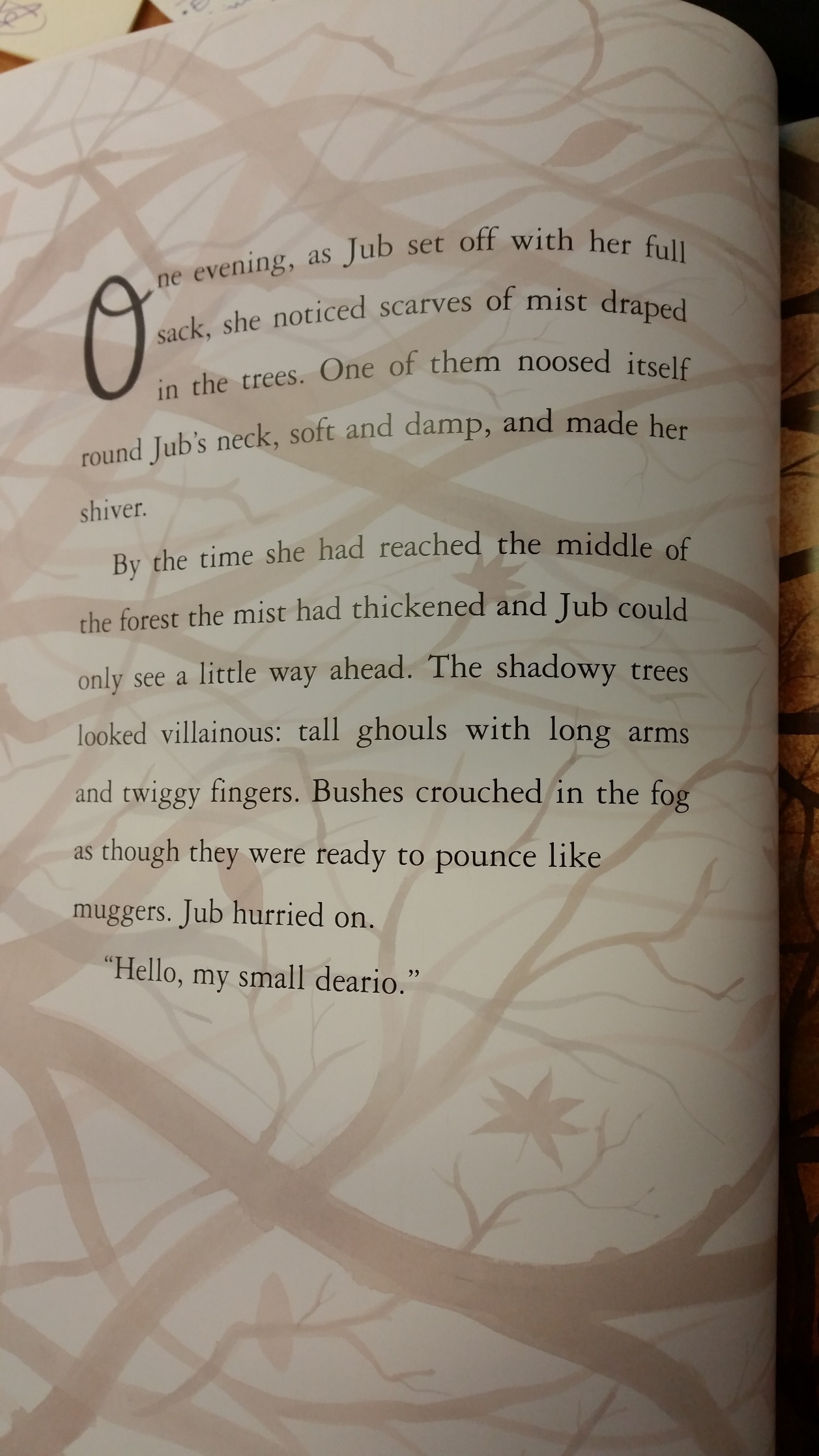 What does the author keep doing here that she shouldn’t?
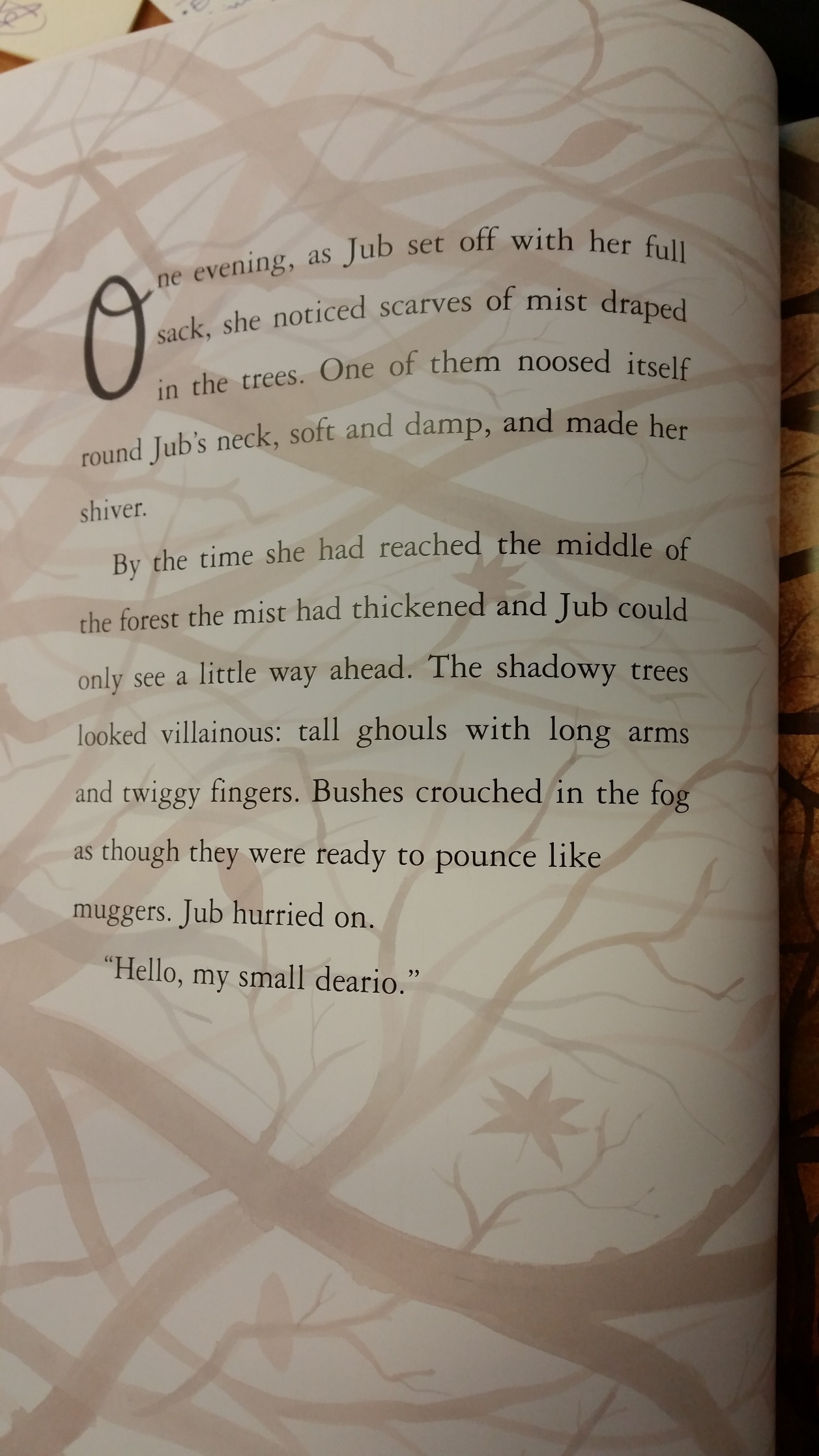 What could she use instead?
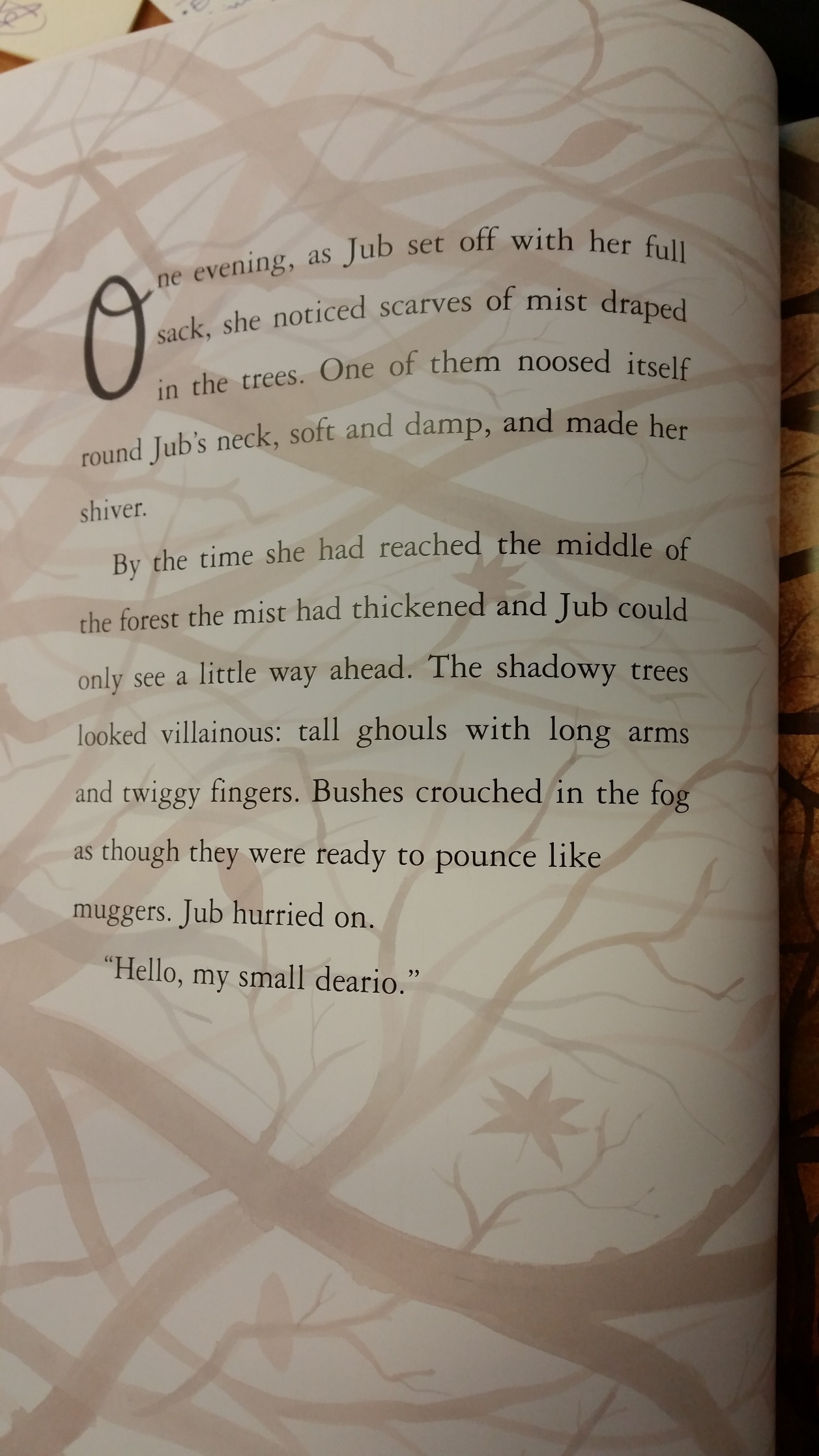 What words could she use instead?
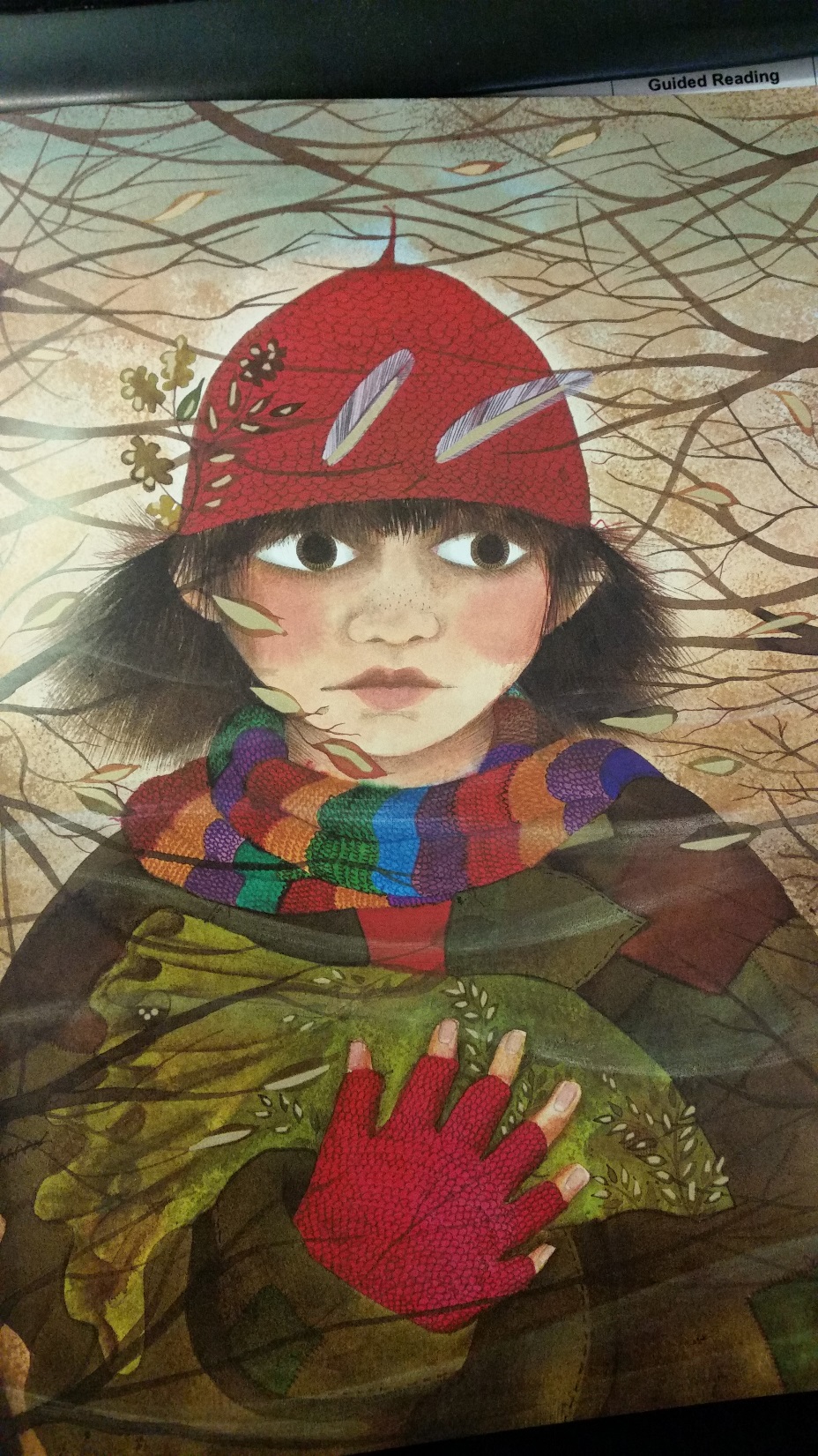 Let’s try them instead of Jub.
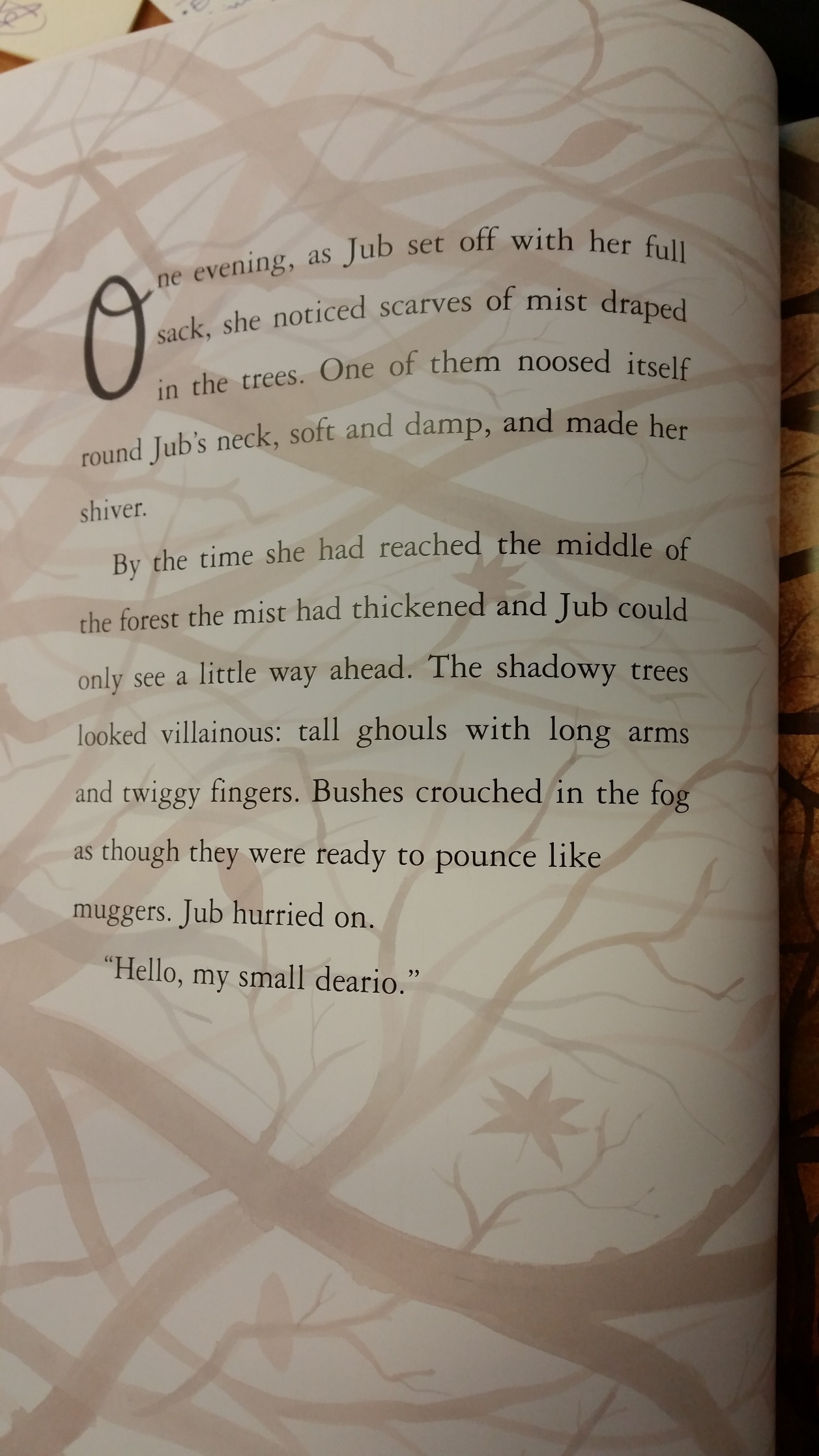 Pronouns


Words used instead of someone’s name/s.
e.g. him, her, he, she, they, herself, himself, I.
Synonyms

Other words can also be used to describe things e.g.
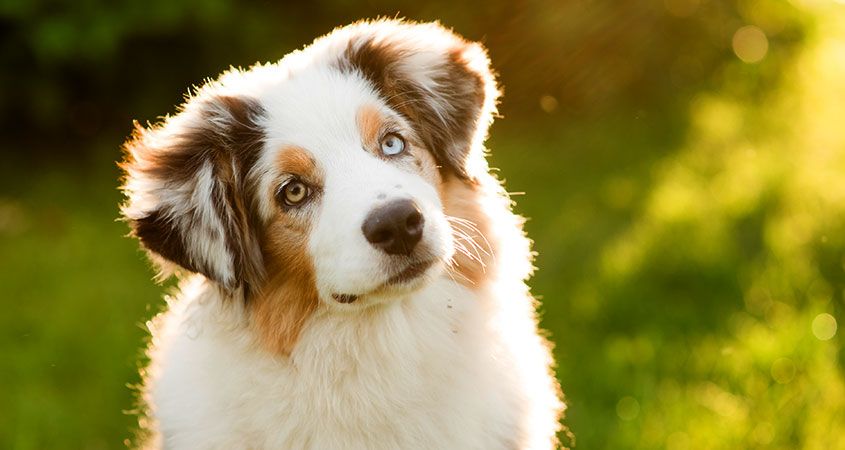 the pet
the pooch
the pup
the fluffy beast
the jolly animal
the dog
Synonyms

Other words can also be used to describe things e.g.
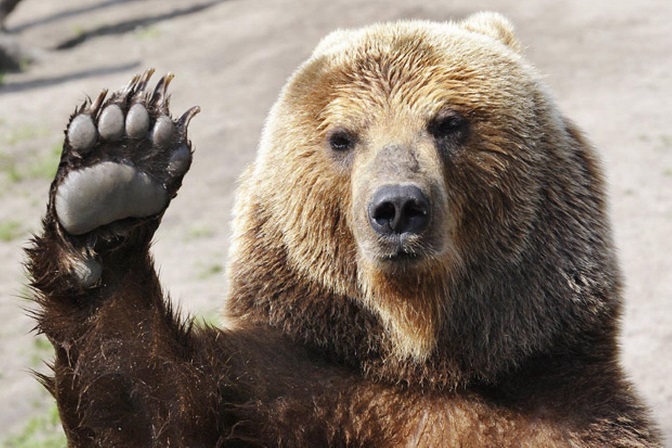 the bear
Let’s watch
https://www.youtube.com/watch?v=3bGUy-_DJqo
I can use pronouns and synonyms
Retell the story of what just happened.  You can only use the word Mowgli once and Baloo once!
Use pronouns/synonyms for Mowgli and Baloo.
https://www.youtube.com/watch?v=3bGUy-_DJqo
Plenary



Read your work.  Did you use pronouns and synonyms?

Underline the pronouns in one colour and the synonyms in another colour.